Государственное бюджетное образовательное учреждение СОШ № 311 Г. Москва
Олимпийские игры в картинках(ДЛЯ ДЕТЕЙ ДОШКОЛЬНОГО ВОЗРАСТА)


                                                    АВТОР: Васильева Елена Борисовна
                                                    учитель-дефектолог
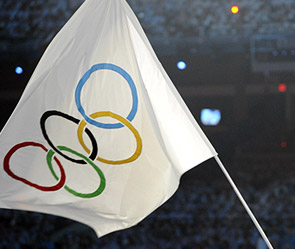 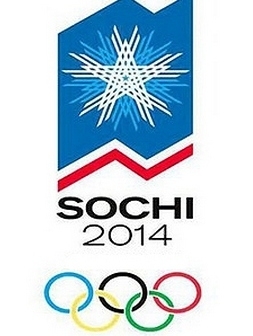 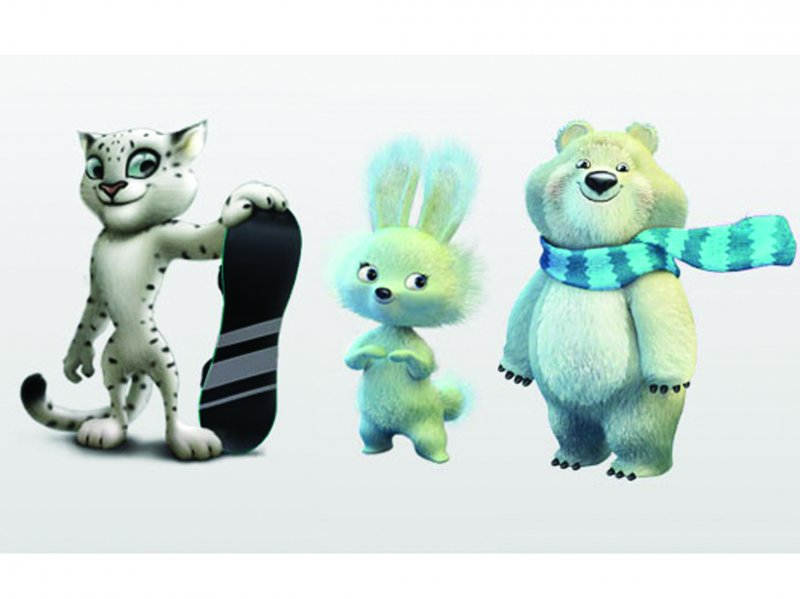 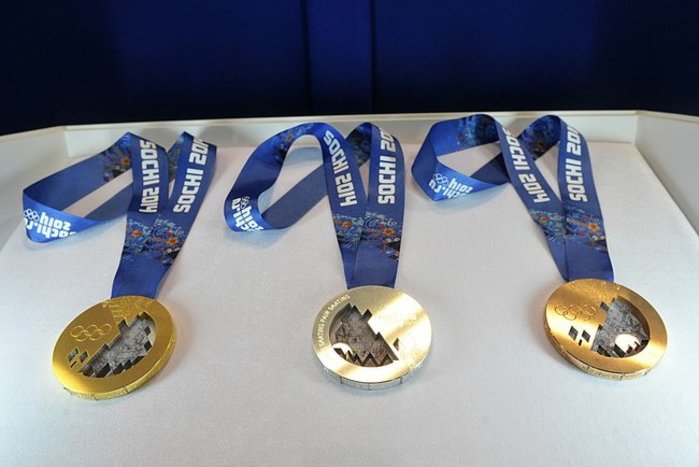 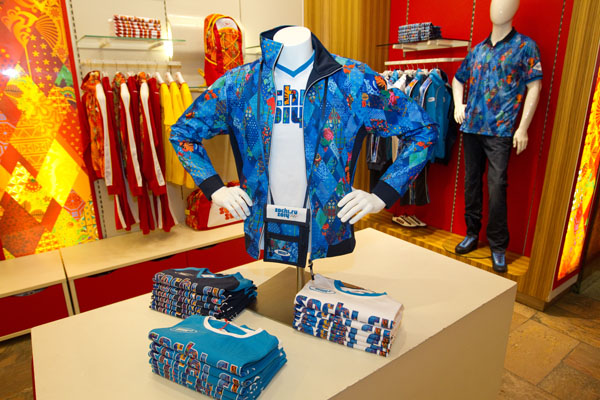 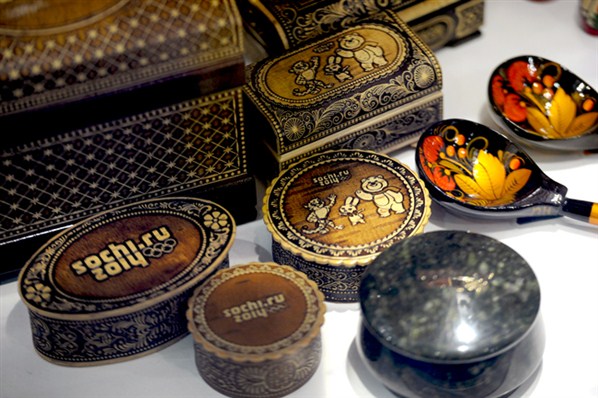 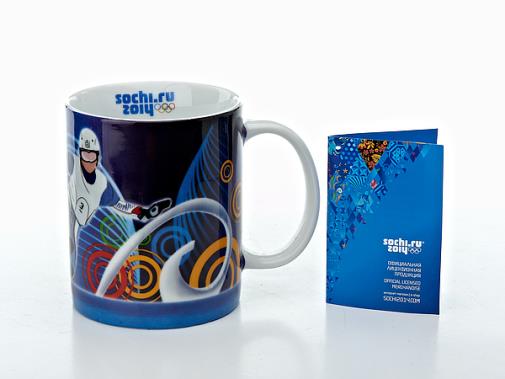 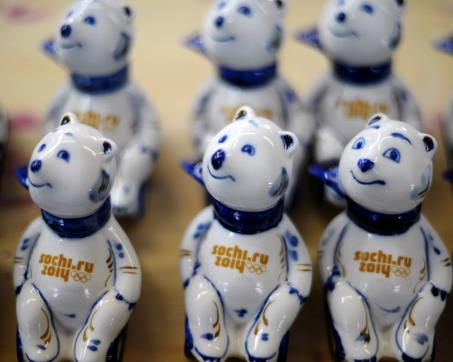 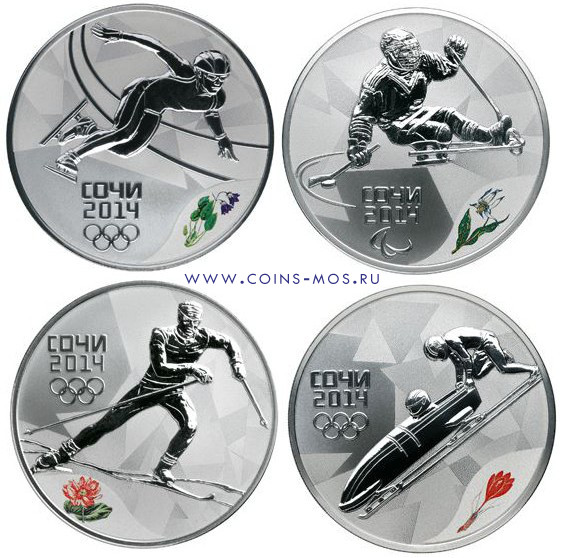 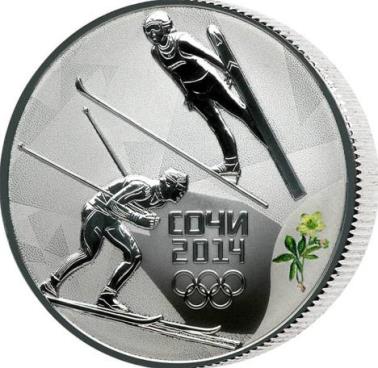 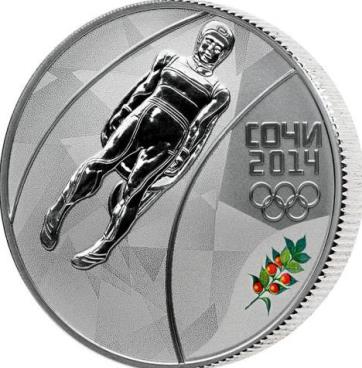 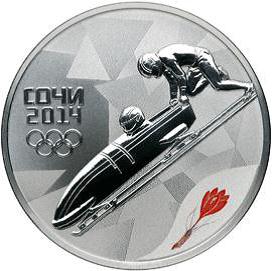 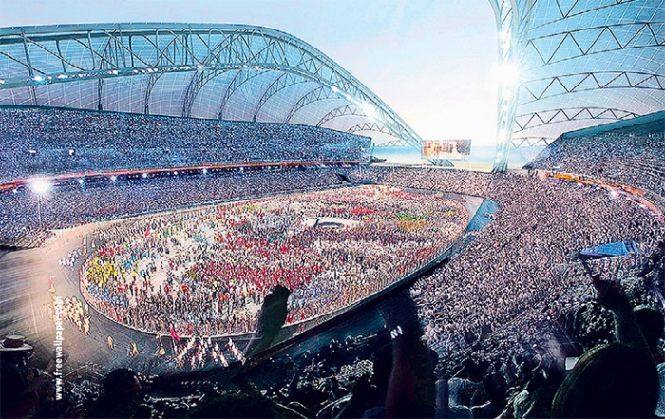 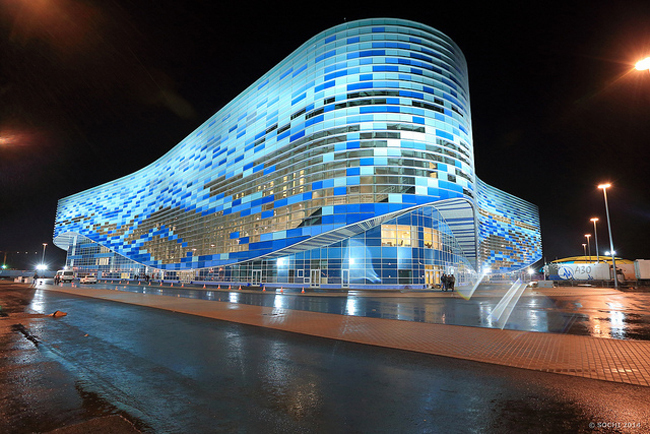 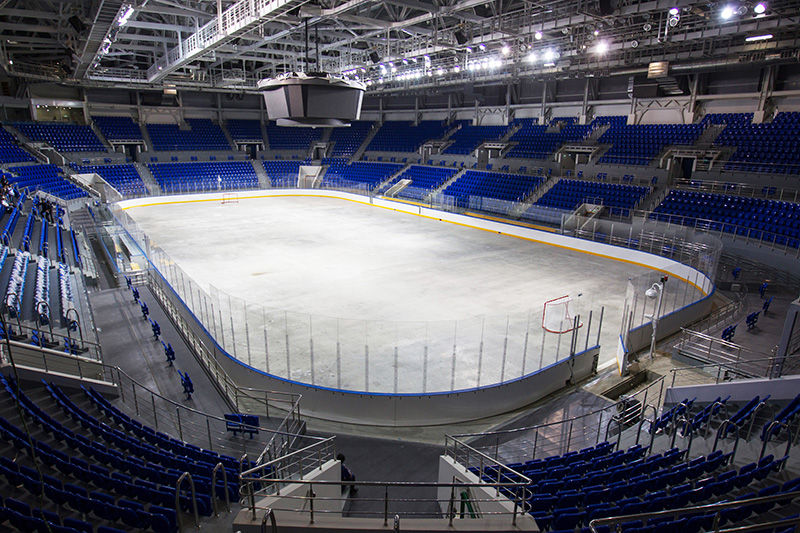 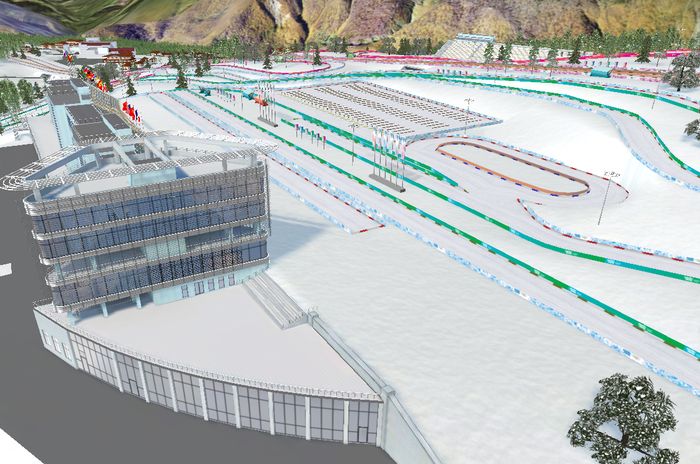 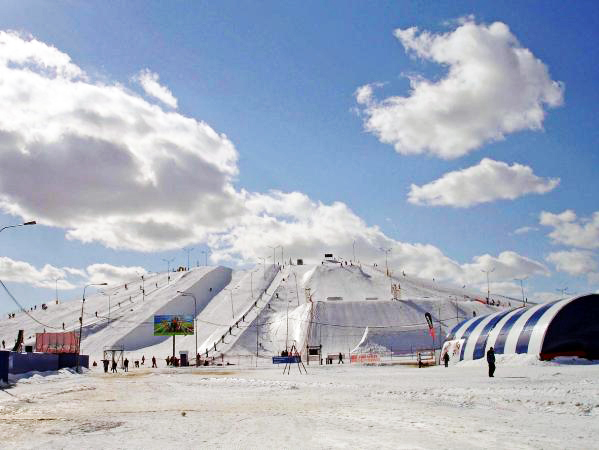 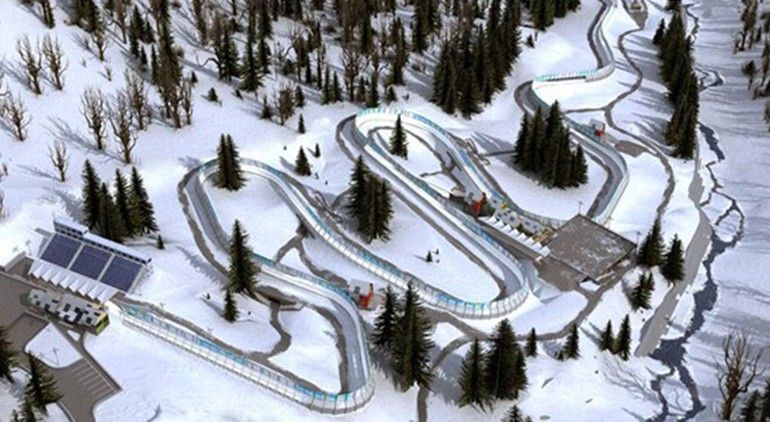 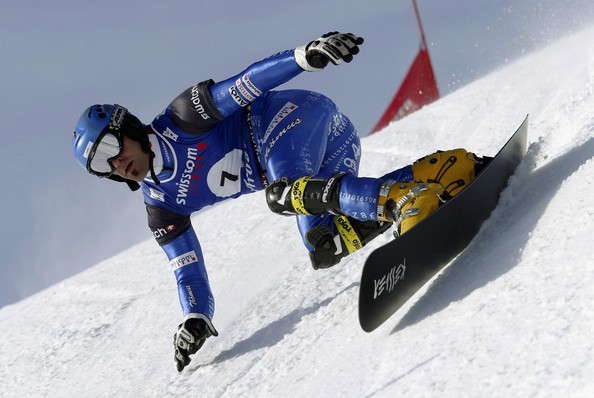 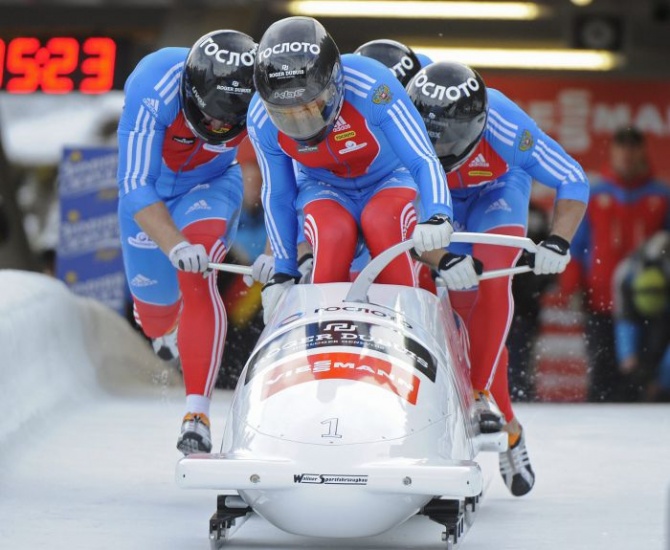 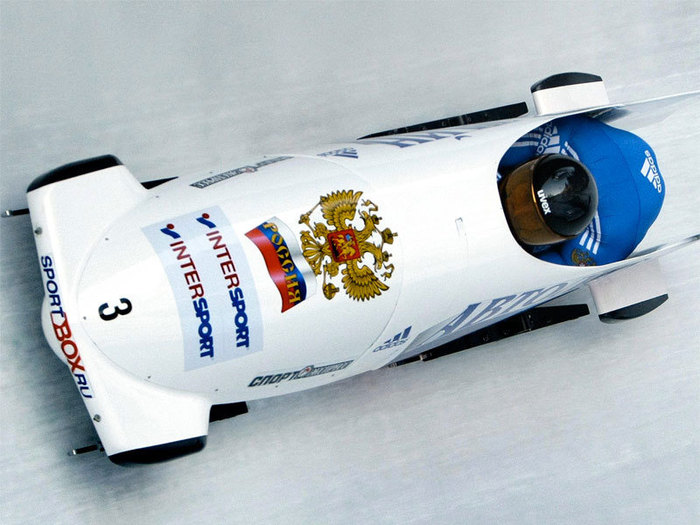 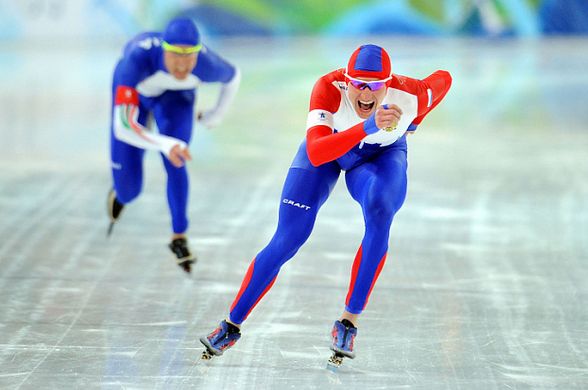 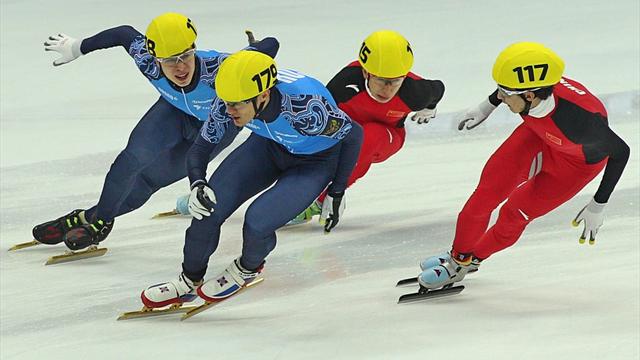 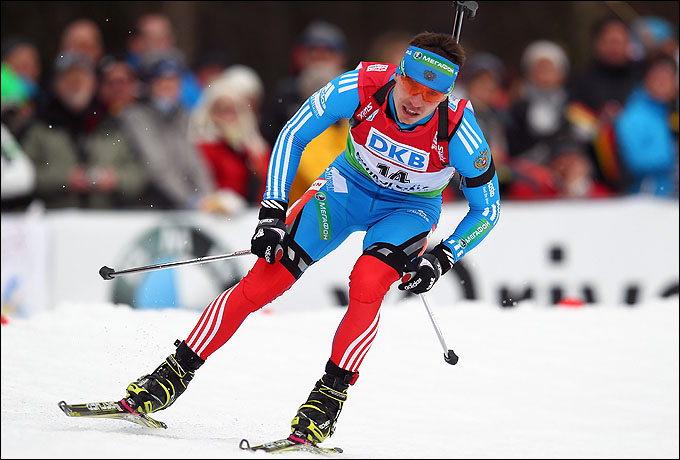 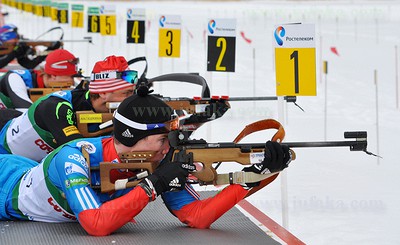 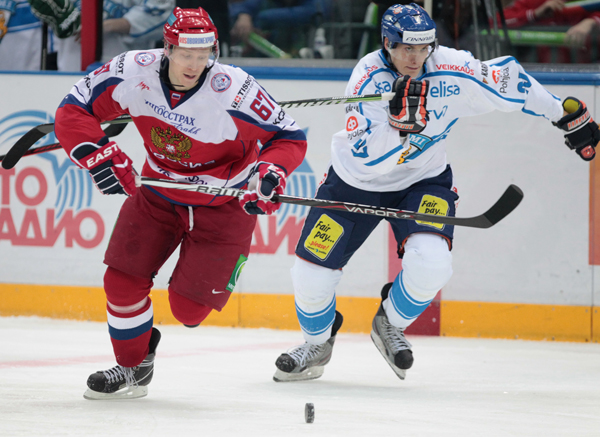 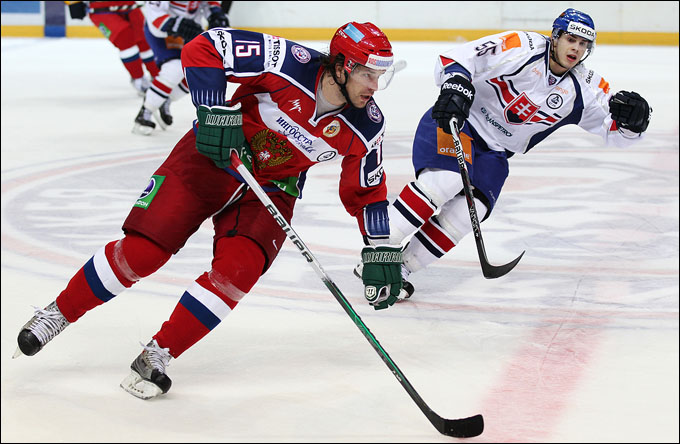 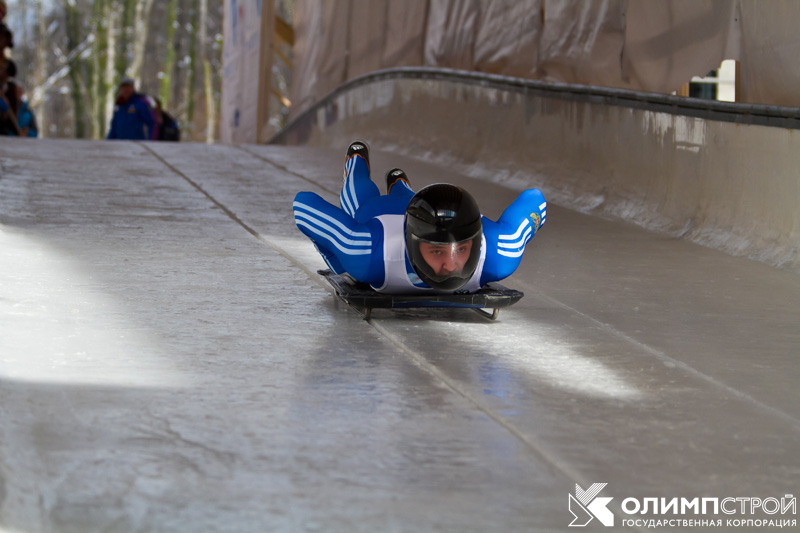 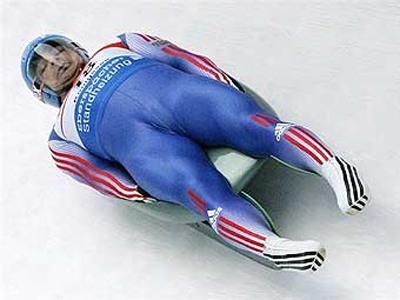 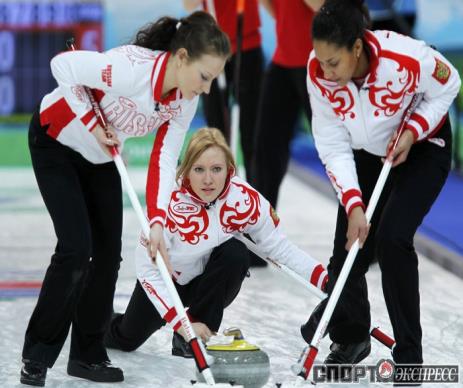 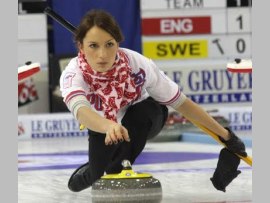 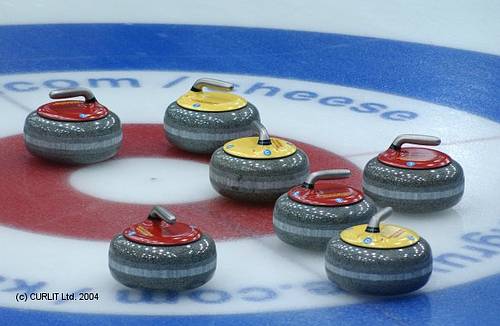 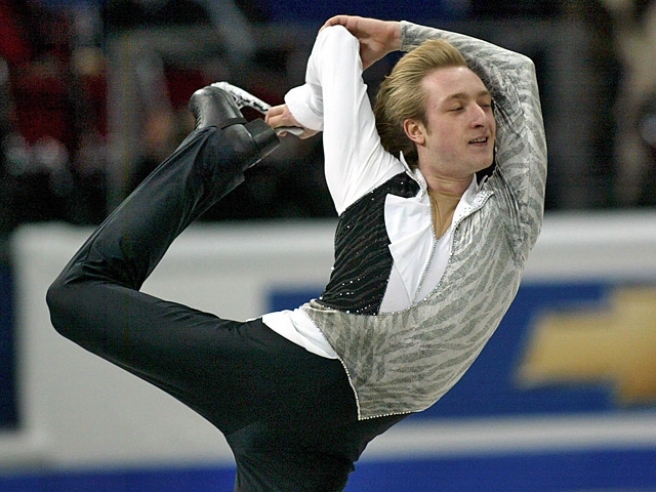 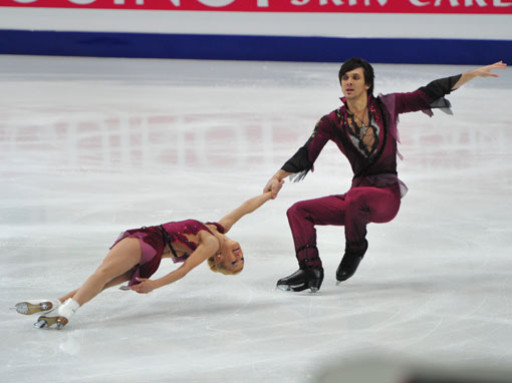 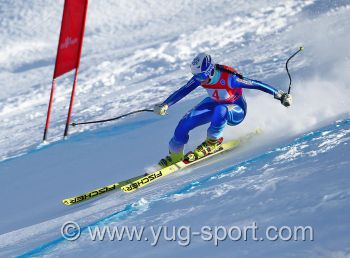 Используемый источник
Картинки  http://yandex.ru/
Картинки  http://images.yandex.ru/
Спасибо за внимание!
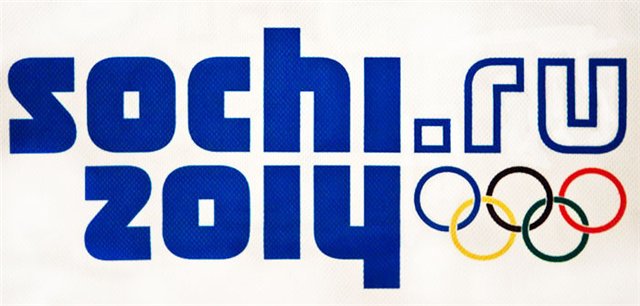